Template 70x100cm ” scientific poster” with font Calibri or Arial regular 72pt
The name of the authors 28pt regular
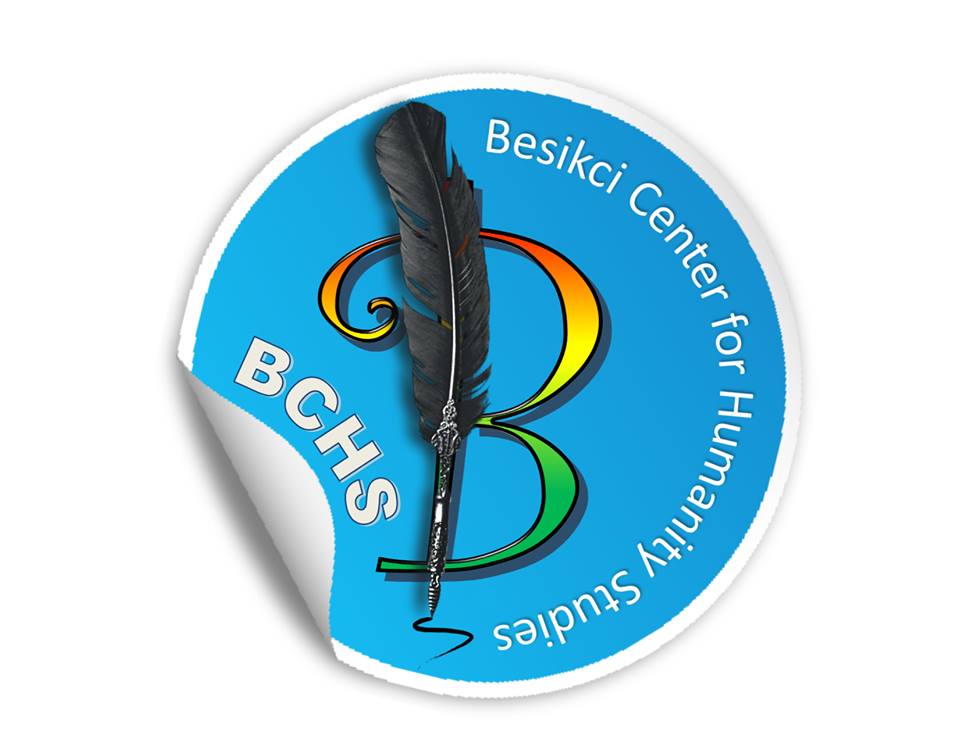 Summary / Introduction: 44 pt bold
Always put  the most important part - your conclusions -  first! Place your conclusions in the upper left hand corner of your poster.
Prepare your material from the reader's perspective. What was done, by who and your conclusion has to be accessible within a couple of second's reading! Use active voice when writing the text. Text size: 36 pt regular
University of Duhok / Besikci Center for Humanity Studies 
“ Kurdistan after ISIS:
Question of Identity and Boundaries ”
April 19 & 20 , 2017
Use pictures or illustrations! Make sure that every figure, table and picture has a caption that describes what is being shown. All text should be horizontal, not vertical. Image caption: 28pt regular
Introduction Posters are primarily visual presentations. Your poster should be dominated by self-explanatory illustrations such as graphs and pictures while the amount of text should be kept to the minimum.
Always write a descriptive caption. 28pt regular
Use diagrams to illustrate your  results. 28pt regular
Tips: 
The best font for text blocks that are as short as they should be on a poster is a Calibri typeface family. 
AVOID CAPITAL LETTERS IN TEXTS THAT ARE LONGER THAN ONE LINE, SINCE THEY ARE MORE DIFFICULT TO READ.
Your aim
Start by thinking of your poster as an advertisement for your work rather than an opportunity for a complete presentation.
Use diagrams to illustrate your  results. 28pt regular
Your message
Keep your message clear and your text concise. Decide what is relevant for this poster and try to get your message across to your target group.
Conclusions:
Xxxxxxx
xxxxx
Recommendations:
Xxxxxxx
xxxxx
Text
Xxxxxxx
xxxx
It is a good idea to use pictures and write some few short notes of what´s going on in the future. Put business cards, reprints nearby - on a table or in an envelope hung with the poster.
Always write a descriptive caption. 28pt regular
University / Organization Name: 18pt regular
Person in charge: First name, Surname	 	Visiting adress: 						             e-mail:
Section						Post adress: 								website: